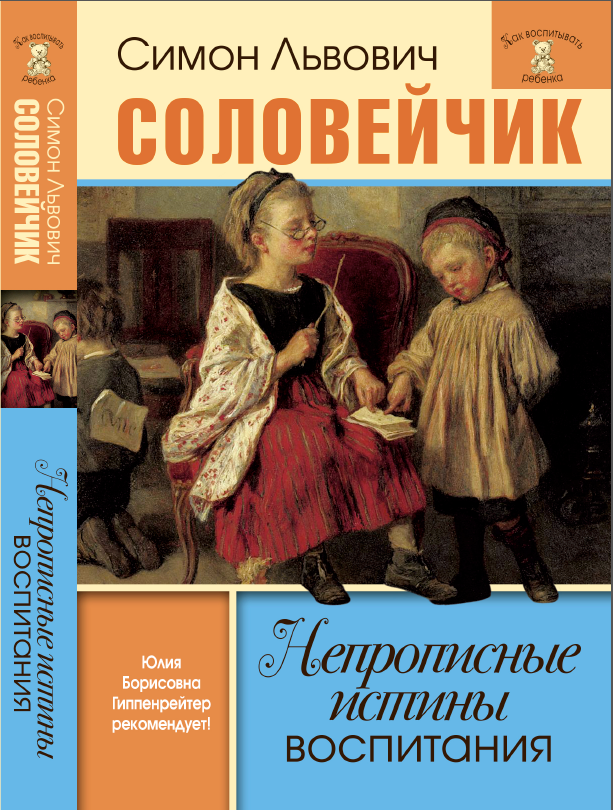 25 июля 2017
Школа цифрового века
Часть 6
Видеоконференция
Никто не любит, когда его воспитывают... 
Но ведь воспитывать нужно!
Обсуждение книги Симона Соловейчика 
«Непрописные истины воспитания»
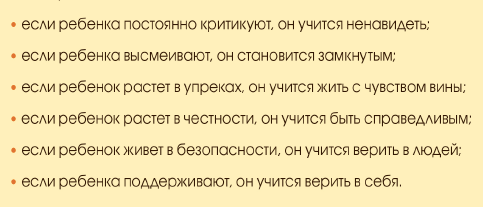 25 июля 2017
Школа цифрового века
ГЛАВА V - продолжение
Прошу считать меня человеком
О воспитательной силе желаний
Обсуждение книги Симона Соловейчика 
«Непрописные истины воспитания»
25 июля 2017
Школа цифрового века
ГЛАВА V - продолжение
Прошу считать меня человеком
Неисповедимы пути педагогики
Обсуждение книги Симона Соловейчика 
«Непрописные истины воспитания»
25 июля 2017
Школа цифрового века
V. Прошу считать меня человеком
         О воспитательной силе желаний

18 июля
Вечный ремонт
Балованные дети?

25 июля
Заботливые дети?
За свой счет
Непохожие дети?
Бескорыстие. Риск. Терпение
12,  18 и 25 июля 2017
Школа цифрового века
Балованные дети? (1970)
Заботливые дети? (1974)
Вежливые дети? (1978)
Щедрые дети? (1980)
Чуткие дети? (1986)
25 июля 2017
Школа цифрового века
Характер воспитывает не столько работа, сколько забота о работе – собственное стремление выполнить ее...
Обсуждение книги Симона Соловейчика 
«Непрописные истины воспитания»
25 июля 2017
Школа цифрового века
В хорошей семье никто никого не воспитывает – все живут дружно, каждый старается взять на себя работы побольше, вот и вся педагогика!
Обсуждение книги Симона Соловейчика 
«Непрописные истины воспитания»
25 июля 2017
Школа цифрового века
Если для достижения своей цели придется хоть кого-то потеснить, значит, эта цель не годится. Этой цели для нравственного человека как бы и не существует…
Обсуждение книги Симона Соловейчика 
«Непрописные истины воспитания»
25 июля 2017
Школа цифрового века
Мы, по сути, первое поколение родителей, для которого научная педагогическая помощь – острая необходимость.
Обсуждение книги Симона Соловейчика 
«Непрописные истины воспитания»
25 июля 2017
Школа цифрового века
Воспитание ребенка – это подвиг бескорыстия, и только у бескорыстных людей вырастают хорошие дети!
Обсуждение книги Симона Соловейчика 
«Непрописные истины воспитания»
25 июля 2017
Школа цифрового века
Воспитание – работа без гарантированного результата, и чем больше будем мы требовать гарантий успеха, тем хуже будет результат.
Обсуждение книги Симона Соловейчика 
«Непрописные истины воспитания»
25 июля 2017
Школа цифрового века
Воспитание требует риска, воспитание – дело мужественных людей. Сколько мужества нужно, чтобы вырастить ребенка, – страшно и подумать!
Обсуждение книги Симона Соловейчика 
«Непрописные истины воспитания»
[Speaker Notes: В]
25 июля 2017
Школа цифрового века
Вера, надежда, любовь, бескорыстие, риск и терпение! Терпение! 
Воспитание – это терпение…
Обсуждение книги Симона Соловейчика 
«Непрописные истины воспитания»
[Speaker Notes: В]
25 июля 2017
Школа цифрового века
Где не хватает терпения – надо бы постараться понять… 
Где не понимаю – постараюсь вытерпеть… 
И всегда я принимаю ребенка, всегда люблю!
Обсуждение книги Симона Соловейчика 
«Непрописные истины воспитания»
[Speaker Notes: В]
25 июля 2017
Школа цифрового века
Терпения не хватает и потому, что кто-то внушил нам странную, ни на что не похожую педагогическую логику, выраженную во фразе: «Как сегодня, так и всегда»…
Обсуждение книги Симона Соловейчика 
«Непрописные истины воспитания»
[Speaker Notes: В]
25 июля 2017
Школа цифрового века
Старый, вечный педагогический грех: 
мы ждем от ребенка все и сейчас!
Обсуждение книги Симона Соловейчика 
«Непрописные истины воспитания»
[Speaker Notes: В]
25 июля 2017
Школа цифрового века
Есть суворовские законы – «быстрота и натиск», но есть и законы Кутузова, они лучше подходят к воспитанию
Обсуждение книги Симона Соловейчика 
«Непрописные истины воспитания»
[Speaker Notes: В]
12 , 18 и 25 июля 2017
Школа цифрового века
Балованные дети? (1970)
Заботливые дети? (1974)
Вежливые дети? (1978)
Щедрые дети? (1980)
Чуткие дети? (1986)
Следующая седьмая видеоконференция по книге Симона Соловейчика 
«Непрописные истины воспитания» состоится 22 августа 2017 в 13.30

Содержание:
VI. Любимые не виноваты

         Много ли стоит то, за что мы боремся с детьми

Домашнее серебро в колодце
Домашняя окопная война
Насилие от бессилия
Опаснее, чем курение
Раздраженные родители?
Дурное влияние?
Трактат о милосердии
Три модели воспитания – привычные, но негодные
Присоединяйтесь к нам в соцсетях!

https://www.facebook.com/digital.september/
https://vk.com/digital.september
https://ok.ru/digital.september
youtube.com/PervoeSentyabrya
Симон Соловейчик
«Непрописные истины воспитания», М.: АСТ, 2017
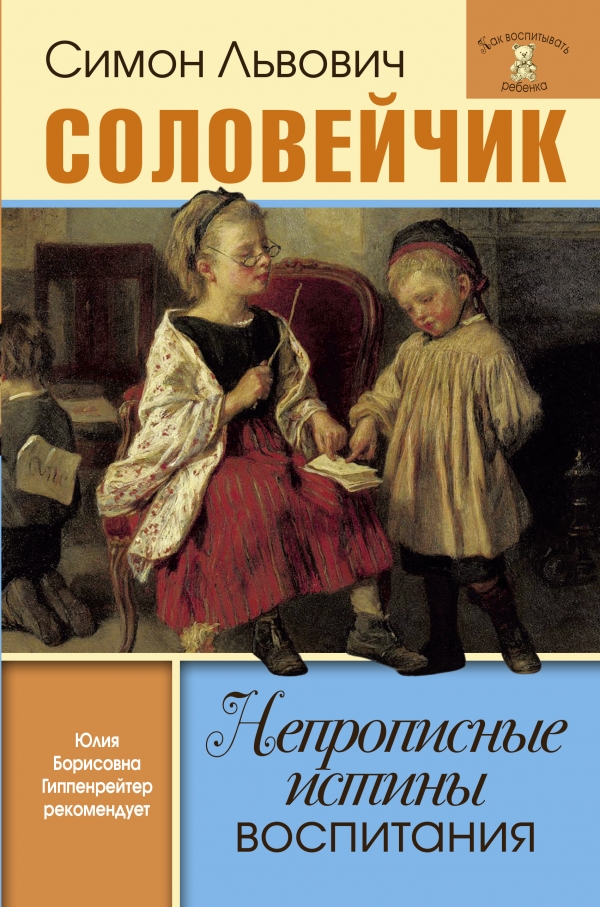 Спрашивайте книгу во всех книжных магазинах страны и в том числе в в сетях книжной торговли:
Новый книжный

Читай-Город


Книжный лабиринт
Симон Соловейчик
«Непрописные истины воспитания», М.: АСТ, 2017
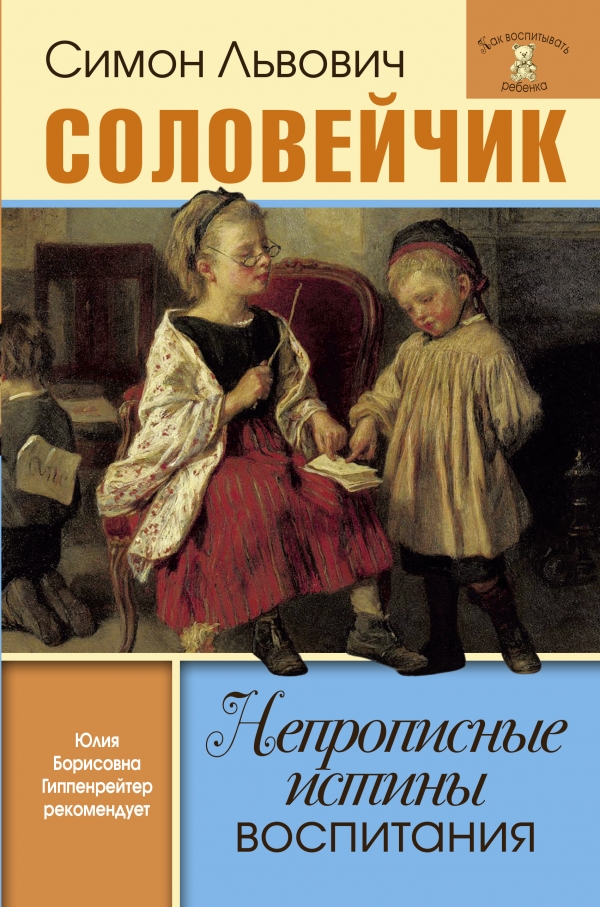 ЛитРес:
https://www.litres.ru/simon-soloveychik/nepropisnye-istiny-vospitaniya-izbrannye-stati/
book24
https://book24.ru/product/nepropisnye-istiny-vospitaniya-1389796/

YouTube
https://www.youtube.com/playlist?list=PLGhdhjnY0W-OTuZJIXI8qXF5TrtgXeupt